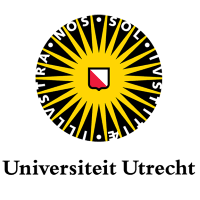 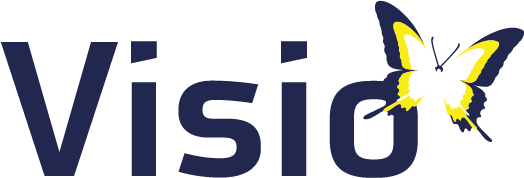 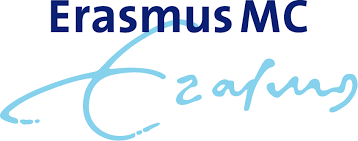 Braille reading experience
Annemiek van Leendert
annemiekvanleendert@visio.org
[Speaker Notes: My name is Annemiek van Leendert. I teach math teachers of blind students and I also do research on how blind students and their teachers can be supported in math. I think research is very important because we still have too little knowledge and skills to teach these students in such a way that they can really learn. They get into trouble while doing math because we, the professionals, don't know how to support them optimally. Fortunately, we are improving, but there is still a long way to go.]
Braille reading experience
sqrt(3 + 6) + 5 =


	2 * 4 = .. + 5 


	3^2 + .. = 4 + 10 


	sqrt(x^2/2) = sqrt((2 + x)/2)
⠎⠟⠗⠞⠦⠭⢮⠣⠌⠣⠴⠀⠶⠀⠎⠟⠗⠞⠦⠦⠣⠀⠖⠀⠭⠴⠌⠣⠴
[Speaker Notes: Representation in mathematical notation
√(x^2/2)=√((2+x)/2) 
symbols are arranged at different heights, above, on and below the baseline to convey meaning
 
the symbols look very different from each other
print readers with typical vision can get an overview of the expression in a split second. The lay-out of the fraction, the square root symbol, and the exponent are strong visual cues.
 
Representation in Braille
sqrt(x^2/2) = sqrt((2 + x)/2)
⠎⠟⠗⠞⠦⠭⢮⠣⠌⠣⠴⠀⠶⠀⠎⠟⠗⠞⠦⠦⠣⠀⠖⠀⠭⠴⠌⠣⠴
Braille characters are on the same line and have the same size
Braille characters are hard to distinguish
serial reading, i.e. sequential scan pattern. Braille readers need to build an overview of the expression. There are no tactile cues as no Braille character stand out from the others.]